Leading in a Sea of Change
UCCSC, UC DAVIS 
August 14, 2018
Kent Carpenter
IT Service Management (SMO)
Project Management Office
Service Desk Operations
Telephony/Software
Business Services
ServiceNow
2
Factors Affecting UC Merced
Budget Constraints
0% WFP
1.3M GSF of New Construction
	New Sourcing Models – Leasing

Webcam
3
Growth
4
Campus WFP
Campus Shared Service
Small IT Footprint
Consolidated IT Services
A Different Model
5
Budget Constraints
72 OIT Staff – 0% WFP
10% Increase YoY
New Sourcing Models – leasing
OIT Staff Increases are Organic
Factors Affecting UC Merced
6
OIT - 4 Strategic Outcomes - What’s Different
Build Operational Capacity
Fix IT
Establish Value Creation and Communication
Sustainability and Scalability
7
Large Picture
1. Build Operational Capacity
Campus WFP
Campus Shared Service
Small IT Footprint
Consolidated IT Services
8
Large Picture
2. Fix IT
IT Service Management Processes (CRM)
Education the Campus
Improved OIT Reputation
9
Large Picture
3. Sustainability and Scalability
Resource stewardship
ServiceNow
Technology fee 
Avoid duplication of systems 
Campus wide solutions - Projects (Efficiencies) NGN/VOIP/DBS/Printing
10
Large Picture
4. Establish Value Creation and Communication
Educating Our Customers
Work Force Planning
Flexibility – Many Hats
11
Maturity (Agile)
Cloud First
SaaS Solutions
Off the Shelf
Culture of Collaboration
Project Execution
Focus
12
Know what is Important
ITSM – CRM Strategies
Service Ownership/Staff Empowerment
Goal Alignment
Focus
13
Thank You
Matthew Faulkner




Kent Carpenter
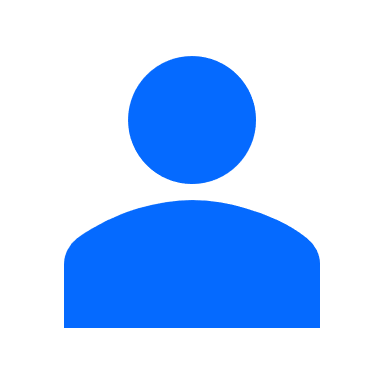 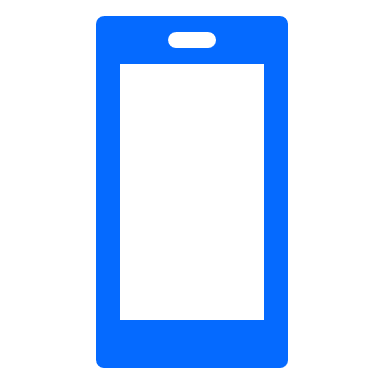 209 355 8715
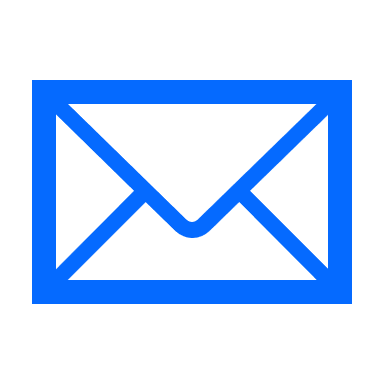 mfaulkner@ucmerced.edu
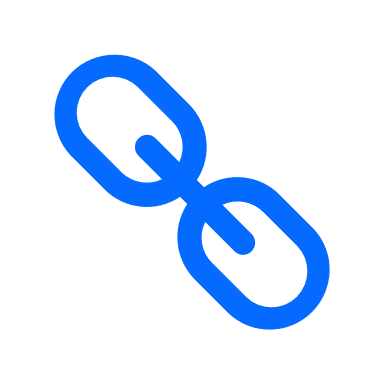 It.ucmerced.edu
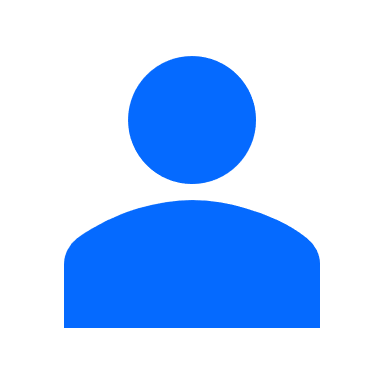 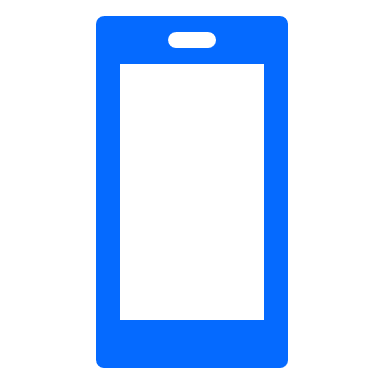 209 285 9617
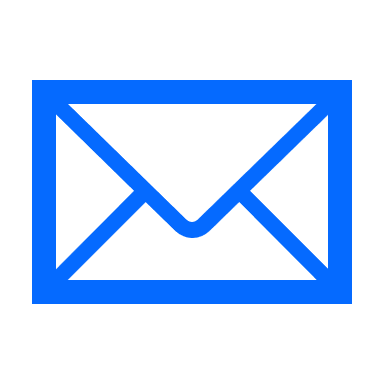 kcarpenter4@ucmerced.edu
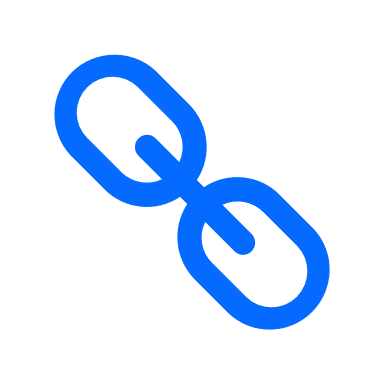 It.ucmerced.edu